Rozšiřující testy kondičních schopností – další i netradiční testy v porovnání s Bc.
Ivana Cholková 


Klára Korešová
Motorické schopnosti
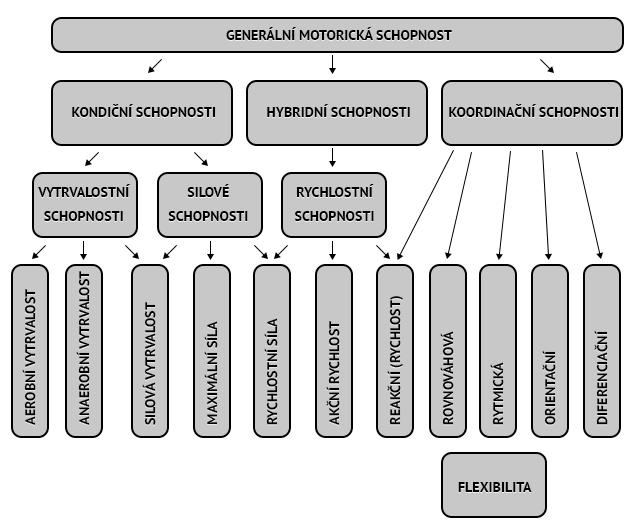 Obr.1 (Měkota, 2005)
Vytrvalostní schopnosti
= schopnost odolávat únavě
= schopnost vykonávat určitou pohybovou činnost po zvolený časový úsek s co nejvyšší intenzitou
Globální – lokální
Krátkodobá – střednědobá – dlouhodobá
     (do 2 min)     (2-10 min)      (nad 10 min)
Obecná – speciální
Statická - dynamická
Testování vytrvalostních schopností
Cooperův test
Distanční běh (600 m, 800 m, 1000 m, 1500 m)
Běh po dobu 6, 9, 20 min
Legerův test (stupňovaný člunkový běh na 20 m)
Celostní motorický test – Jacík
Laboratorní testy (Step test, test W- 170, VO2 max)
Další testy VYTRVALOSTNÍCH schopností
KOSMINŮV TEST

* v bývalém SSSRK pro běhy na 800 a 1500 m
dráha 400 m

800 metrů
2 úseky po 60 sekundách s maximálním úsilím – odpočinek 3 minuty
druhý usek z místa, kde skončil úsek první
zaznamenáváme celkovou vzdálenost za oba úseky

1500 metrů
4 úseky po 60 sekundách s maximálním úsilím – odpočinek 3 minuty  2 minuty  1 minuta
další úsek se startuje z bodu, kde skončil úsek předchozí 
Zaznamenáváme celkovou vzdálenost za oba úseky
SKOKY PŘES ŠVIHADLO
 => testování speciální vytrvalosti 
boxeři
Vybavení – švihadlo
Provedení
 		- testovaný se snaží po dobu 2 minut zvládnout co 				nejvíce přeskoků přes švihadlo
		- skáče se bez meziskoku

Žáci ve věku 12 – 19 let
12 MINUT JÍZDA NA KOLE
testování vytrvalostních a kardio-vaskulárních schopností organizmu
Provedení - jízda na kole po dobu 12 minut 
Hodnocení - výkon je měřen v kilometrech
Muži ( Teplý, 1995 )

						    

						       Ženy (Teplý, 1995)
12 KM PLAVÁNÍ
=> testování vytrvalostních a kardio-vaskulárních schopností organizmu
Provedení - plavání libovolným stylem po dobu 12 			minut
Hodnocení:
CHŮZE NA 2 KM (VÝPOČET VO2 MAX)

posuzuje vytrvalostní schopnosti a aerobní vytrvalost
atletická dráha, silnice ( s pevným, rovným povrchem ) s naměřenou vzdáleností 2 km , vhodný je atletický ovál, stopky

Provedení:
u TO zjišťujeme věk a hmotnost
 CO NEJRYCHLEJI UJÍT 2 KM
Snaha udržet rovnoměrné tempo blížící se tempu maximálnímu
čas se měří s přesností na 1 sekundu
hned po ujití 2 km měříme SRDEČNÍ FREKVENCI po dobu 15 sekund – vynásobíme x4
vypočítáme odhad ukazatele maximální aerobní kapacity - VO2max

VÝPOČTY
Muži = 186,6 – ( 5,32 x čas ) – ( 0,22 x TF ) – ( 0,32 x věk ) – ( 0,24 x hmotnost )
Ženy = 124,2 – ( 2,81 x čas ) – ( 0,12 x TF ) – ( 0,16 x věk ) – ( 0,24 x hmotnost)
Čas -  v minutách
TF – tepová frekvence
Hmotnost – v kg
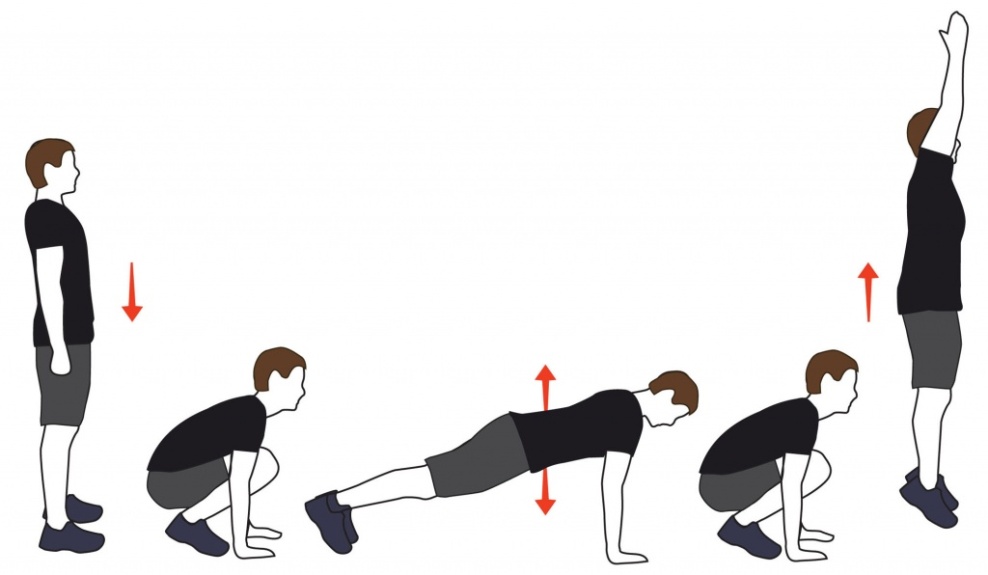 BURPEE TEST

opakovaně střídáme polohy:
vzpor DŘEPMO -> vzpor LEŽMO -> vzpor DŘEPMO -> stoj 

Ženy – 1 minuta
Muži – 2 minuty

Hodnocení: počet cyklů v daném čase
Průměrný počet pohybových cyklů. Žáci 4.-6. ročníku a dívky 7.-12. ročníku cvičí 30 s, chlapci 7.-12. ročníku 60 s. (měření Haag, 1981).
Burpee test, 20 cyklů, v sekundách (měření ČR, 1995) Muži
Burpee test, 20 cyklů, v sekundách (měření ČR, 1995) Ženy
Silové schopnosti
= schopnost překonávat, udržovat nebo brzdit odpor svalovou kontrakcí

Statická (izometrický stah)- dynamická (izotonický stah)
maximální síla - explosivní síla - rychlá síla - vytrvalostní síla
Testování silových schopností
Dynamometrie – ruční, zádová, další formy
Výdrž v záklonu v sedu pokrčmo
Přednožování v lehu na zádech
Shyby ve visu
Kliky ve vzporu ležmo
Leh, sed opakovaně
Skok daleký z místa
Skok dosažný
Hod plným míčem obouruč
Další testy SILOVÝCH schopností
VÝDRŽ V HRUDNÍM ZÁKLONU V LEHU NA BŘIŠE ( ,,Trunk Lift“) 

zjišťuje vytrvalostní staticko-silovou schopnost a pohyblivost extenzorů trupu.

Vybavení: pravítko dlouhé min. 30,5 cm; vodorovná podložka

Výchozí poloha: TO leží na břiše, paže zasunuty pod stehna, dlaně se dotýkají stehen
 TO provede pomalu hrudní záklon z VP – pohled směřuje dopředu 
nesmí docházet k záklonu hlavy směrem vzhůru (prohlubuje se krční lordóza) a ke zvedání nohou z podložky, přičemž nohy nepřidržujeme !!! 

Hodnocení - Měří se vzdálenost od podložky do úrovně nosu (v cm).
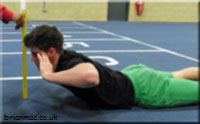 https://www.youtube.com/watch?v=mLuaN1BK_cM
Atleti do 36 let
OPAKOVANÝ BENCH-PRESS

zjišťuje vytrvalostní dynamicko-silovou schopnost extenzorů paží a pletence ramenního

Pomůcky: činky
ŽENY - o hmotnosti 16 kg 
MŮŽI – o hmotnosti 36 kg 
metronom určující 60 úderů za minutu
posilovací lavice

Provedení - TO leží na zádech a pažemi zvedá činku o dané hmotnosti z polohy na prsou do napjatých paží podle úderů metronomu
TO se snaží provést maximální počet zvednutí činky v daném rytmu
pokus končí, když TO nezvedne činku nebo neudrží zadaný rytmus !!!

 Hodnocení - maximální počet opakovaných zdvihů do ukončení pokusu
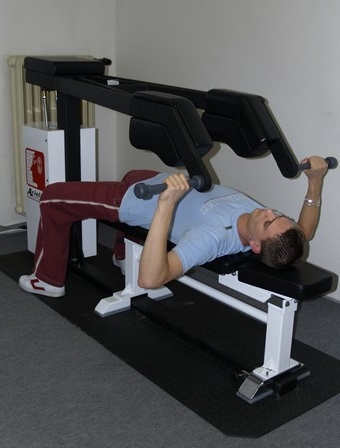 Test bench-press 1 opakování – muži (podle The Institute for Aerobic Research, Dallas)
Best bench-press 1 opakování – ženy (podle The Institute for Aerobic Research, Dallas )
DŘEP NA SEDAČKU DO SEDU
=> testujeme maximální sílu (silovou vytrvalost) svalstva dolních končetin – zejména přední strany stehen -  a hýždí
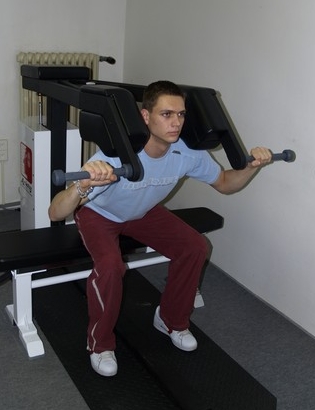 AKCELERAČNÍ TRENAŽÉR

 testování speciální rychlé a maximální síly
izolované testování silové schopnosti hlavních svalových partií dolních končetin a paží (flexe a extenze v hlavních kloubech)

	Pro rychlostně silové disciplíny je vhodné i sledování reakční doby na akustický signál. Obsahem základní baterie je 5 testů.
Hodnocení: 
	- nárůst síly v čase
	- dosažené silové maximum 
	- celkový výkon



	
				
					
       1) flexory kyčelního kloubu	       2) flexory kolenního kloubu        3) extenzory 	kolenního kloubu				   	kolenního kloubu
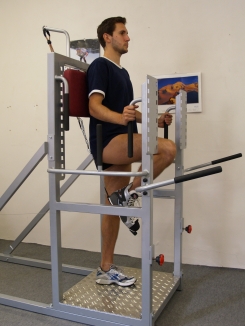 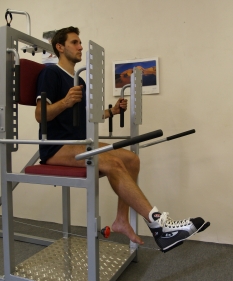 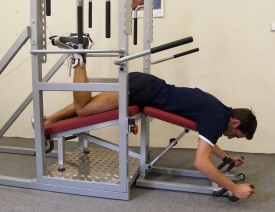 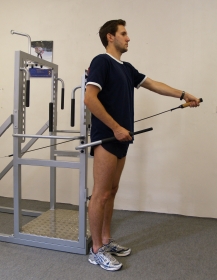 4) flexory ramenního kloubu





5) extenzory ramenního kloubu
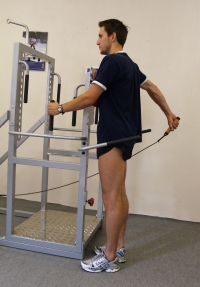 Rychlostní schopnosti
= schopnost provést pohyb co nejrychleji nebo provádět určité pohyby s co nejvyšší frekvencí opakování
Reakční (jednoduchá, výběrová) – akční (akcelerační, frekvenční, rychlost se změnou směru)
Základní rychlost – komplexní rychlost
Testy rychlostních schopností
Reakční rychlost:
Zachycení padající gymnastické tyče
Zachycení plochého měřítka rukou, nohou
Reaktometrie
Akční rychlost:
Běh na 50 m s pevným startem
Běh na 20 m s letmým startem
Prostý člunkový běh (4 x 15, 4 x 10 m)
Člunkový běh zařazený do UNIFIT testu
Běh na místě
Talířový tapping paží
Tapping nohou ve stoje, v sedě
Další, netradiční testy RYCHLOSTNÍCHschopností
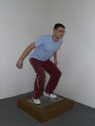 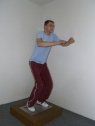 KISTLER
= měří rychlou (odrazovou) sílu dolních končetin 
testujeme na dynamometrické desce Kistler
TO provádí maximální odraz snožmo do vertikálního výskoku
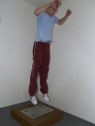 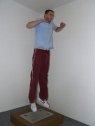 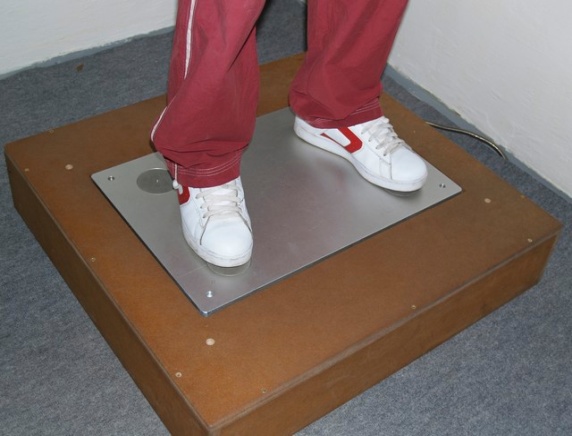 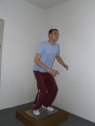 BĚH K OČÍSLOVANÝM MEDICINBALŮM
Test komplexních rychlostních schopností
Pomůcky: 6 medicinbalů, stopky, pásmo, křída
Hodnocení: čas od zavolání 1. čísla až do posledního dotyku
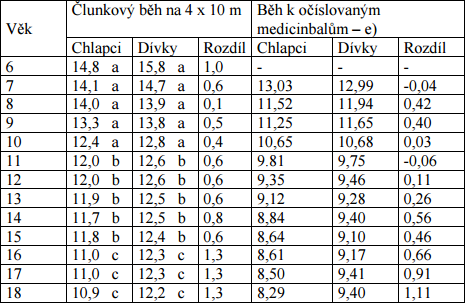 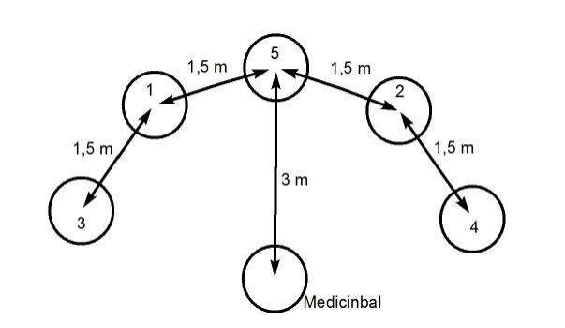 Hnízdil, 2012 (a) Šlosrová, (2010) b) Havel, (1998) c) Lajbl, (2002) d) Kovář, (1983) e) Moravec, (1990))
CVIČENÍ REAKCE NA MÍČ
Testování komplexních rychlostních schopností
Pomůcky: 2 lavičky (délka 4 m), fotbalový míč, pásmo, žebřiny
Provedení:  Na horních koncích šikmých laviček se nachází míč držený učitelem. 
      TO stojí na startu, zády do směru běhu, paty na startovní čáře.
      Učitel na akustický signál „hop“ pustí míč. 
      Úkolem TO  je co nejrychleji reagovat na akustický signál, 
      otočit se, běžet k lavičce  a kutálející se míč 
      zastavit oběma rukama.
Hodnocení: hodnotí se vzdálenost od místa 
      startu míče k místu, kde  TO míč zastavila.
     (2 pokusy, zapisuje se ten lepší)
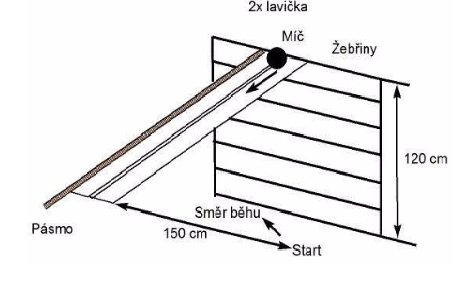 Hnízdil, 2012
Normy testu
Testy jsou součástí pětičlenné baterii testového profilu koordinačních schopností (Kohoutek et al.,2005)
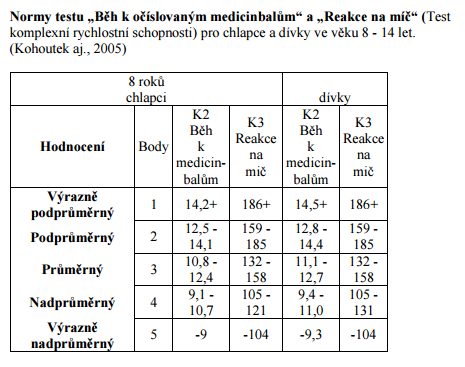 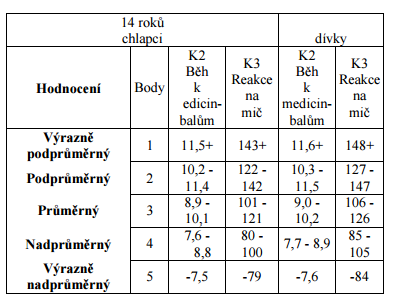 Hnízdil, 2012
STŘELBA NA KOŠ ZA 15 S
Test komplexních rychlostních schopností
Pomůcky: basketbalový míč, koš na basket, stopky
Provedení: TO stojí čelem ke koši za basketbalovým míčem, který leží na čáře trestného hodu proti koši. Na povel TO uchopí míč, běží ke koši a libovolným způsobem se snaží hodit koš. TO nesmí nikdo podávat míč. TO se snaží za daný čas nastřílet co nejvíce košů.
Hodnocení: zaznamenáváme počet střelených košů za daný čas
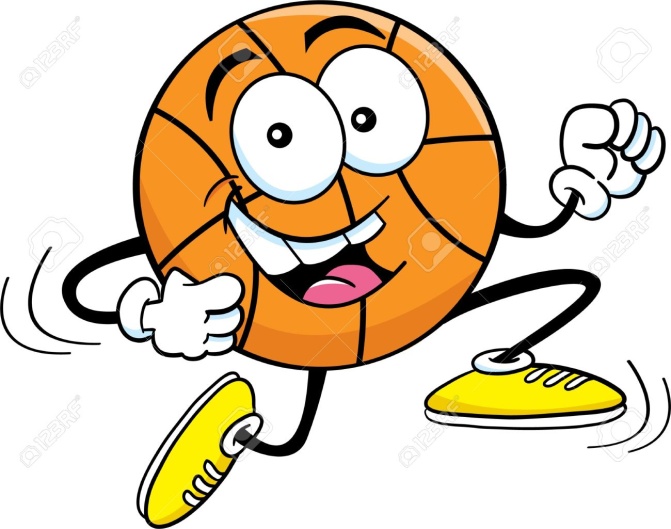 DYNAMICKÁ POHYBLIVOST TRUPU
Test komplexních rychlostních schopností
Provedení: TO si stoupne zády ke stěně tak, aby se při předklonu nedotýkal hýžděmi stěny (vzdálenost asi 30-40 cm), nohy rozkročené v šíři ramen. Na stěně v místě středu zad TO, v úrovni ramen, označíme bod X, druhý bod Y vyznačíme na zemi mezi špičkami nohou. TO se předkloní s napnutýma nohama a dotkne se špičkami prstů oběma rukama bodu Y, pak se rychle zvedne a otočí trup tak, aby se dotkl bodu X za zády. Střídá otáčení vlevo a vpravo.
Hodnocení: zaznamenává se počet dotyků bodu X na stěně za 20 s
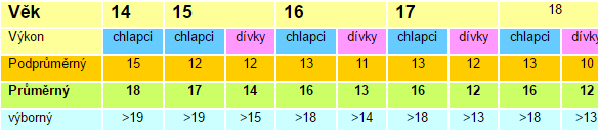 http://www.sportvital.cz/sport/testy/fitness-testy/pruznost/dynamicka-pohyblivost-trupu/
Zdroje
Zvonař, M., & Duvač, I. (2011). Antropomotorika: pro magisterský program tělesná výchova a sport (1. vyd.). Brno: Masarykova univerzita.
Měkota, K., & Novosad, J. (2005). Motorické schopnosti (1. vyd.). Olomouc: Univerzita Palackého v Olomouci.
Hnízdil, J., Havel, Z. (2012) Rozvoj a diagnostika vytrvalostních schopností (1.vyd.). Ústí nad Labem: Univerzita J.E. Purkyně v Ústí nad Labem.
http://www.sportvital.cz/sport/testy/fitness-testy/
https://www.brianmac.co.uk/flextest3.htm